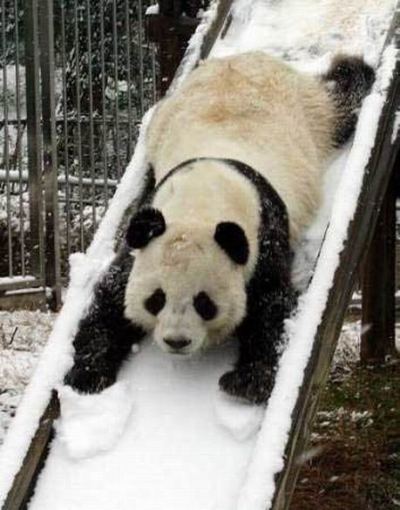 Proposal and Award (PandA) Training
Topics / Agenda
PandA Introduction – Valerie Koch
Proposal Preparation and Submission - Valerie Koch
Contract Management – Gina Taberski
Direct Awards
Procurement
Financial Compliance – Anita Monk-Ryan
Salary Access Compliance – Valerie Koch
Break
PandA Overview – Elizabeth Chapin
PandA Demonstration – Elizabeth Chapin
Handout User IDs & Passwords / Turn in Salary Access Form
PandAA System That Meets a Corporate Need
The development team put their heads together, 
gathered lots of data through user input, 
considered all facets of proposals from initial development through submission, and designed a customized system to meet the needs of UCAR.
A Comprehensive System for Managing Proposals and Awards
PandA collects & stores data in a centrally managed database
Proposal
Access to all proposal data in one central location
Document management
Online workflow and approvals
Robust budgeting tool
Proposal package generation tool for submission
Awards - currently under development
Award management capabilities will include:
Pre-award actions
Deliverable and report tracking
Post-award actions
Why are we here today?
Required Training for Users of the Proposal and Awards System (PandA)
All Users of the PandA system are expected to know:
PandA will be the system for proposal preparation and submission
Replaces Advance Notice 
Responsibilities associated with your roles as Users
Relevant UCAR policies & procedures regarding:
Proposal preparation and submission
Contract management
Direct Awards
Procurement
Financial Compliance
Access to confidential salary information for proposal budget preparation
NCAR Proposal Policies & Procedures
NCAR Budget and Planning Office

Valerie Koch
Manager, Proposal Operations
Topics
NCAR  as an FFRDC / Funding Sources
Proposal Guidance / Requirements
NSF Cooperative Agreement Requirements
President’s Advisory Committee for University Relations (PACUR) Requirements
UCAR Proposal Policy
Sponsor Guidance / Requirements
Rules Specific to NSF Proposals
Roles, Responsibilities, and Approvals
NCAR Proposal Web Page
Contacts
Questions
NCAR Funding
NCAR is an FFRDC (Federally Funded Research & Development Center) 
 Funding announcements may restrict FFRDC participation
NSF Cooperative Agreement Requirements
NCAR may use staff and/or facilities on outside funded projects if activities:
Fall within the mission of NCAR
Do not utilize staff / facilities (HPC, planes, models, machine shop, etc.)  in an unfair manner
Should not create an unfair advantage that would impact universities or others from obtaining funding
Do not impact NSF base activities negatively
NCAR required to provide NSF access to proposal info
Key proposal information, budget, and full proposal
NCAR is required to involve the university community (PACUR) in a review of proposals 
Review proposals in excess of $100,000
Retrospective review – twice a year
NSF Cooperative Agreement Requirements
NCAR PIs required to respond to a series of questions:
PACUR Criteria
Explain how proposal is relevant to mission of NCAR
Identify facilities to be used and any unfair advantage
Explain how proposal is collaborative w/ university or supportive of university community
Justify use of co-sponsorship (leveraging NSF base funding)
Additional NSF Criteria
Reasons for seeking outside funding
Impact of project on NSF base program
Explanation for no university collaboration (community support proposals)
PACUR and NSF responses required for all proposals requesting funding
Proposals Greater than $100k
Proposals $100k or Less
What about MOUs and Unfunded Collaborations?
Required to collect/track key information, yet PACUR & NSF criteria not required.
PACUR RequirementsPresident’s Advisory Committee on University Relations
A committee of individuals from UCAR Member Universities      
PACUR performs a review of how well proposals adhere to the agreed criteria
Review provides assurance that there is no unfair competition
Mechanism to encourage collaboration between NCAR & universities 
Select a sample of proposals across all NCAR labs & collaboration levels
NCAR provides responses to criteria, budgets, & collaboration letters
PACUR writes report summarizing compliance of proposals & recommendations
NCAR responds to report
Final report is presented to NSF, UCAR President and University Members
NSF reviews report for monitoring purposes
		
       http://www.ucar.edu/governance/committees/urc/subcom.shtml
UCAR Funding Proposal Policy
UCAR Policy on Funding Proposals – section 5-6
All proposals for funding from government agencies, universities, private foundations, individuals, industry, and industrial associations are subject to an internal review and approval process before submission.  The proposed activity must be designed to maintain the breadth and quality of UCAR research and facility programs, promote the coherence of the overall UCAR program, foster university collaboration and interaction, and ensure a continuing focus on agreed-upon institutional objectives.  In seeking such funding, UCAR must avoid unfair competition with the university community and industry. 

All NCAR proposals require: 
Lab Associate Director Approval
NCAR Budget and Planning Office Approval
Sponsor Requirements
Proposal requirements and guidance differ by sponsor
From required content to specific margins and font to submission method
Individual sponsor announcements also contain unique requirements
Eligibility
Limited Submissions 
Must coordinate submissions across UCAR
Budget Restrictions
Limitations on overhead or fee
Requires additional processes such as Cost Sharing, STORM or UCAR Management Fee Waiver
Requirements for NSF Proposals
NCAR may submit NSF proposals in response to: 
Program Solicitations   (Solicited)
Program Announcements
Program Descriptions  
Dear Colleague Letters  
Requests from Program Officers  

“NCAR will not submit unsolicited proposals to NSF/GEO/AGS without written permission from NSF”  
“NCAR should contact the appropriate NSF program officer before submitting unsolicited proposals to other NSF divisions”
NCAR B&P will acquire approval from NSF



Budgets should not include salary for the following individuals:
PIs or Co-PIs (regardless of UCAR job category)
Ladder Track Scientists including Scientists I, II, III, Sr. Scientists & Research Engineers
Project Scientists may request salary as Sr. Personnel (non PI or Co-PI)
(Unsolicited)
Unfunded collaborations do not require NSF approval
Proposal Roles and Responsibilities
Proposal Roles and Responsibilities
Division/Program/Facility Manager and Lab Director Review /Approval
Proposal Changes with PandA
FIDs will be required for NSF and NIH proposals at time of proposal
FIDs for all other sponsors will be collected at time of award
Responses to PACUR Criteria no longer required for zero dollar proposals 
Unfunded Collaborations
MOUs


Common responses to PACUR Criteria for proposals $100k or Less
Check box vs. data entry
Export Compliance questions 
Required for each proposal
PANDA forms ARE required for Zero Dollar Proposals
NCAR Proposal Website
http://ncar.ucar.edu/budget-and-planning/proposals
Contacts
Contact your lab/division administrator regarding lab/division internal proposal process

Contacts:
Proposal Operations:
Valerie Koch  x 1113
Andrea Martinez x 1106
Christina Book  x 1107
Rebecca Greenberg x 1119
Proposal Email: 
ncarprop@ucar.edu
Questions ?
Contract Related Activities
Gina taberski
Proposal StageContract Related Activities
Review Sponsor Issued Solicitations:
Broad Agency Announcements
Request for Proposals
Request for Quotes
Others
Contract Related Activities (cont.)
Review and Approve Sponsor Required Certifications including, but not limited to:
A133 – Audit Certification
Human Subjects Disclosure
Lobbying Disclosure
NASA – China “Foreign Person” Restriction
Organizational/Principal Investigator Debarment
Outstanding Federal Debt
Principal Investigator - Financial Interest Disclosure
Other
Contract Related Activities (cont.)
Submit proposals requiring approval by UCAR Authorized Organizational Representative
DTRA
Grants.gov (generally all NOAA proposals)
iii.	NSPIRES (NASA proposals)
iv.	NSF – Fastlane – organizational certification only
v.	PAMS – DOE proposals
vi.	Others as required
Contract Related Activities (cont.)
Who is authorized to commit the corporation?
The President has delegated the responsibility of preparation, execution, and administration of UCAR direct awards, subcontracts, and other agreements to the Contracts Office per UCAR Policy 5-1. 
Only those with contractual authority may make commitments on behalf of the corporation.
Commitments made by personnel without proper contractual authority is prohibited, and shall be subject to review by Contracts and may require a ratification by the Vice President for F&A.
Contract Related Activities (cont.)
When proposing a project to a sponsor, upon submission, the PI is committing, not only themselves, but the institution to do this work.   

	Statements of Work need to be reviewed carefully to help ensure they do not include any unintended commitments.
Direct Award Activities
Overarching Responsibility: 
Contract Administrators are responsible for:
the receipt;  
negotiation; and 
acceptance of all incoming funded and no-cost agreements. 
Contracts also assists entity budget offices, finance, labs and programs with compliance and award actions.
Direct Award Activities (cont.)
What types of award actions generally require UCAR to seek approval from the sponsor?
Significant program changes – (changes in the statement of work)
Principal investigator Change or a reduction in effort
Reprogramming (overhead, equipment, issuance of subcontract)
Changes in deliverable schedule
No cost extensions
Direct Award Activities (cont.)
Principal Investigator (PI) and named Co-PIs are responsible for:
Conduct of the project
Compliance with award terms and conditions*
Subawardees/Subcontractors – oversight
Export Compliance
Deliverables (project reports and other deliverables, invention disclosure/reporting)
Obtaining required approvals for:
Equipment purchases
Reprogramming of Funds (e.g., subcontracting/ equipment/ travel/PSC) 
Indirect Rate – Limitations

*Lab/Program Administration may assist; however, PI is legally responsible for award overall compliance.
Export Compliance
Export controls govern the transfer, distribution, disclosure, and shipment of:
certain controlled information, software code, tangible items 
provision of certain services to Foreign Persons and countries
Most  of the work that UCAR undertakes involves uncontrolled fundamental research that may be shared freely with Foreign Persons. 
For purposes of export control, a Foreign Person is defined as:  Anyone who is not a U.S. citizen or a green card holder.
Export questions may be directed to lab/program Export Compliance Coordinator or UCAR’s Export Compliance Manager, Dave Sundvall (x8898)
Export Website –  http://www.fin.ucar.edu/export/index.html
Purchasing Related Activities
The Contracts Office is also responsible for the procurement of goods and services required to support all UCAR/NCAR/UCP lab and program related activities. This responsibility includes the negotiation and administration of subcontracts, subawards, leases, consulting agreements, purchase orders, etc.
Vendor Relationswhat you need to know
UCAR prohibits purchases from UCAR employees, their immediate families, or their business affiliates except under limited conditions.  UCAR Acquisition of Goods and Services, Policy 5-8.
No employee shall perform consulting services or engage in other employment for, or business with, UCAR suppliers without written approval of the UCAR President or NCAR Director as outlined in the UCAR Policy 6-9 on Outside Employment.
Vendor Relationswhat you need to know
Solicitation or acceptance of gifts, gratuities, kick-backs, fees or commissions, with the intent of influencing the award to a specific firm or business is forbidden.  UCAR Policy 2-3, Conflict of Interest. The UCAR Contracts Code of Ethics limits acceptable gifts to no more than $20.
Purchasing – what you need to know
Employees may make purchases and request reimbursement from petty cash for purchases up to $100 or obtain reimbursement via a Check Request up to $500.
UCAR Purchasing Card (UPC) program provides a credit card to authorized employees to make purchases and have them billed directly to UCAR.
Purchase Orders/Subcontracts/Subawards/Blanket Orders, etc.
Acquisitions less than $10,000 do not require competitive bids, however competition is a best business practice and should be obtained if it appears to be in the best interests of UCAR to do so.
Acquisitions equal to or greater than $10,000 require competition prior to award unless there is a valid “sole source justification”.
Shipments: All shipments must be made to UCAR Shipping and Receiving, unless a written waiver is granted:UCAR3090 Center Green DriveBoulder, CO 80301
Sole Source Justification
What does Sole Source mean? 
	There is only one known source, after reasonable market investigation has been done, to satisfy a specific requirement. 
	Supplier may have unique or patented technologies that could exclude other Subcontractors or Subawardees from the specific procurement.
What is needed for a Sole Source Justification?
Completed and signed Sole Source Justification Form
At point of proposal – A proposal’s statement of work that clearly identifies the Co-PI/Co-I as a member of the proposal team
Documentation of why a specific supplier is the most practical supplier even when other suppliers exist.
Ratifications and Waivers
What is a ratification or a waiver? – Is the act of officially authorizing or sanctioning an unauthorized action.  

Areas requiring most frequent ratifications/waivers include:
Check Request – exceed $500 limit
Shipping Location - Non-Approved UCAR location 
Purchasing Guidance can be found at:
Check Request: http://www.fin.ucar.edu/contracts/contracts/guideline/internal/POvsCheckReq.html 
Procurement Guide: http://www.fin.ucar.edu/contracts/contracts/guideline/cp_fguide.html
Questions?
Compliance Issues
Anita monk-ryan
Manager, Project Accounting
Circular Compliance
OMB Circular A-110: Administration of grants and agreements
OMB Circular A-122: Cost Principles
OMB Circular A-133: Audit Requirements

http://www.whitehouse.gov/omb/circulars_index-education
OMB Circular A-110
Institutions of Higher Education, Hospitals, and Other Non-Profit Organizations
Administration of grants and agreements
Pre-award requirements
Post award requirements
Close out requirements
OMB Circular A-122
Cost Principles for Non-Profit Organizations
Principles for determining costs
Factors affecting allowability of costs.  To be allowable under an award, cost must meet the following general criteria:
Be reasonable for the performance of the award and be allocable thereto under these principles
Be consistent with policies and procedures that apply uniformly to both federally financed and other activities of the organization.
Be accorded consistent treatment
Be adequately documented
OMB Circular A-122 Attachments
Attachment A
Direct vs. Indirect costs
Allowability and allocability of costs
Determination of indirect cost rates
Negotiation of rates by cognizant audit agency
OMB Circular A-122 Attachments
Attachment B	
Selected items of cost such as
Advertising
Alcoholic Beverages
Entertainment Costs
Fines and Penalties
Participant Support Costs
Lobbying
OMB Circular A-133
Audits of States, Local Governments, and Non Profit Organizations
Sets forth standards for obtaining consistency and uniformity among Federal agencies for the audit of States, local governments, and non-profit organizations expending Federal Awards.
OMB Circular A-133 items
Audit requirements
Auditee responsibilities
Auditor responsibilities
Instructions for submitting the audit report to the Federal Audit Clearing House for the US Cenus Bureau

http://harvester.census.gov/sac/
Salary Access Training
Salary Access Guideline
Employee salaries are confidential information covered under three UCAR Policies:
Ethical Conduct Policy (2-1)
Employee Personnel Records Policy (6-2)
Access and Use of Computer and Information Systems Policy (3-6)
Ethical Conduct Policy
UCAR is committed to upholding high ethical standards in all of its scientific, technical, educational, and administrative operations. 
Consistent with this commitment, UCAR expects its employees to act with integrity and to exhibit behaviors that merit public trust and confidence.
Employee Personnel Records Policy
Each UCAR employee has a responsibility to exercise reasonable and prudent efforts to safeguard the privacy, confidentiality and security of Employment Records and the Personal Information of our current and former employees.
Access to Employment Records or Personal Information regarding an employee is…for official business purposes…authorized by the Director of Human Resources. 
Non-electronic records must be disposed of in a manner that safeguards Personal Information and ensures the confidentiality of Employment Records, typically by shredding such documents.
Employees must not dispose of UCAR computers or portable electronic storage devices containing Sensitive Personal Information unless such disposal is done in a secure manner…
Access and Use of Computer Information Systems Policy
Authorized users must access and use all computer and information systems in an ethical and legal manner and without adverse effect on its employees. 
UCAR computer and information systems shall not be used to violate any UCAR policy.  
UCAR management may access any user's computer and information system(s) to review the manner of their use in order to ensure compliance with this policy.
Salary Access
PI/Co-PI and Administrators may access salary information for the explicit use of preparing proposals.
 Any other access of salary information will be considered a violation of policy.
Agreement to Access Salary Data
Only those employees whose jobs require access to UCAR salary information shall be authorized access.  
Prior to authorization and access, all such employees are required to sign UCAR's Salary Access form, thereby acknowledging and agreeing that they understand and shall abide by UCAR policies concerning access and use of salary information.
* Sign Salary Access Form* Break* PandA Demonstration
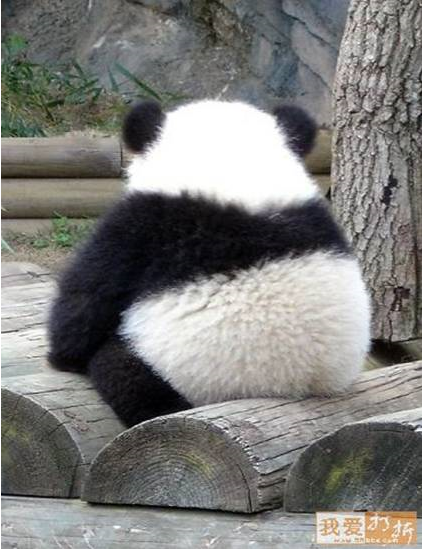